Lektor: Michal KnihaModerátor: Anna Stromšíková
[Speaker Notes: NA NAHRÁVÁNÍ UPOZORNIT ÚČASTNÍKY!

Úvodní slide, který necháme sdílený před začátkem webináře + Úvod - @Moderátor: „Dobrý den, dovolte mi abych vás všechny přivítal/a a provedl/a vás dnešním webinářem, který je zaměřený na: Jmenuji se XY a jsem dobrovolníkem /dobrovolnicí v projektu Učíme online, který vznikl v komunitě expertních dobrovolníků Česko.Digital a od dubna 2022 je realizován Národním pedagogickým institutem.]
Dotazy pokládejte →
www.Sli.do kód: #UN143
[Speaker Notes: Otázky prosím pokládejte do sli.do: https://app.sli.do/event/tQfZ5cv28fy1uTU6ftCtrP. (→ dej do chatu)Kód je  #UN140.Budeme se jim věnovat v závěru webináře.“
Pokud zrovna nechcete nebo nemáte mluvit, ztlumte si prosím mikrofon. Zapnutá kamera je pak na vašem rozhodnutí, pokud máte slabší internet a bude se vám přenos sekat, doporučujeme ji vypnout.]
Michal Kniha
kontakt:   www.michalkniha.cz
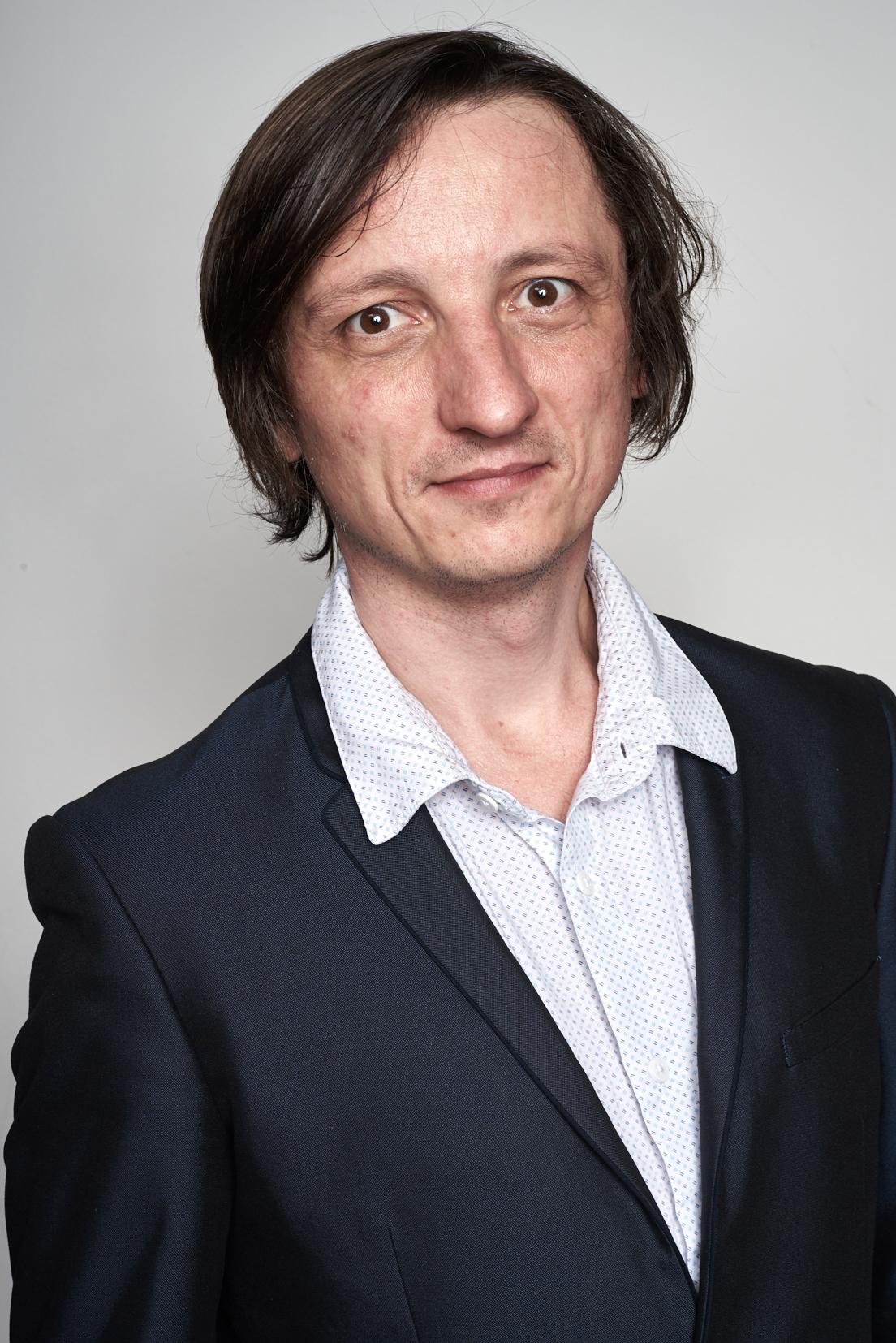 Terapeut

Mediátor

Krizový intervent

Lektor
[Speaker Notes: Představení lektorů - @Moderátor:
A nyní už předávám slovo …]
Čemu se budu dnes věnovat
Co je to krize
Jak s se krize může projevovat
Základy práce s krizí
Co je to krize?

Reakce na ohrožující situace
Nedílná součást života
Ohrožení i příležitost
Nasvicuje to důležité
Subjektivní prožívání
Závažnost krize záleží na tom, který ji prožívá
Není špatných reakcí
Příčiny krize
Ztráta
Změna
Volba
Model T-M-E
							Tělo  (dech, pohyb)








                        Mysl (myšlení, řeč)                            Emoce (prožívání, projevy)
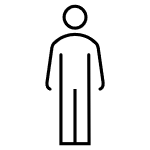 T-M-E v krizi
							Tělo  (dech, pohyb)








                        Mysl (myšlení, řeč)                            Emoce (prožívání, projevy)
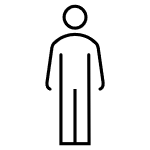 T-M-E projevy krize
není schopen pohybu			Tělo     lapá po dechu
útěk vyhýbání                                                         rychlý dech bouchání
agrese boj zamrznutí	            			nelogické chování
zrychlený dech


nemyslí mu to                                                                       třes smutek
   mlčí nesmyslné věty                                                               vina         panika 
        neodpovídá                                                                             pláč radost
 zmatenost  cyklí se   Mysl                                             Emoce vztek bezmoc
mluví rychle    koktá zahlcuje neví                  úzkost nejistota strach
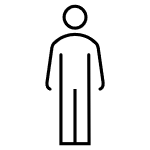 Život a zdraví má prioritu
Není špatných reakcí
Práce se sebou - mohu dávat jen z přebytku
Informace - kotvení v realitě
Práce s tělem
Normalizace emocí
Psychoedukace
Odkaz na kriz. službu
Obecné zásady pro práci s krizí
Prostor a zájem
Ventilace emocí
Doptávání se na emoce
Pojmenovávání emocí
Normalizace emocí
Ocenění, že o nich mluví
Hledání funkčních způsobů
Podpora vztahovosti
Práce s emocemi
Podpora mluvení
Zjišťování toho, co se stalo
Rekapitulovat řečené
Práce s fantazii a katastrofickým scénářem
Změna perspektivy
Formulace akčního plánu
Doptávání se na emoce
Práce s myslí
Zůstat u tempa a pomalu zpomalovat
Kotvení (sednout, opřít se)
Práce s dechem
Práce s třesem
Popis toho, co dotyčný dělá
Převedení na jinou aktivitu
Podpora odpočinku a relaxace 
Práce s tlakem/energii v těle
Doptávání se na emoce
Práce s tělem
Ukázka hovoru krizové intervence
Práce se šokem
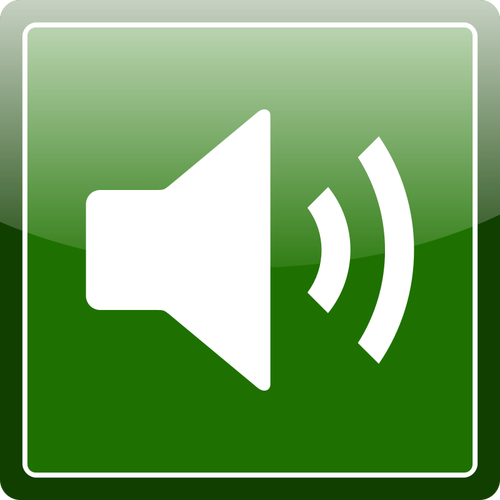 Co ještě?

Pomáhá vztah
Pomáhá čas a prostor pro odžití krize
Důležitá je integrace prožité krize ( u mladších dětí hra)
Reflexe krize = je to ještě pod proudem?
Čemu se vyhnout?

Bagatelizace
Fačování
Zaviňování - odsuzování
Nevěnování pozornosti
Tlak na řešení
Literatura
BAŠTECKÁ, Bohumila a kol., 2005. Terénní krizová práce. Grada Publishing, a.s., 300 s. ISBN – 80-247-0708-X 
BROŽ, Filip, VODÁČKOVÁ, Daniela, 2015. Krizová intervence v kazuistikách. Praha, Portál, 168 s. ISBN – 978-80-262-0811-2 
HONZÁK, R., NOVOTNÁ V. Krize v životě, život v krizi. Praha, Road, 1994. 129 s. ISBN 80- 83385-60-00. 
KASTOVÁ, Verena, 2000. Krize a tvořivý přístup k ní. Praha, Portál, 168 s. ISBN – 80-7178- 365-X 
ŠPATENKOVÁ, Naděžda. Krizová intervence pro praxi. 2., aktualiz. a dopl. vyd. Praha, Grada, 2011, 195 s. Psyché (Grada). ISBN 978-80-247-2624-3. 
ŠPATENKOVÁ, Naděžda a kol., 2004. Krize psychologický a sociologický fenomén. Praha, Grada Publishing, a.s., 132 s. ISBN – 80-247-0888-4 
VÁGNEROVÁ, Marie. Psychopatologie pro pomáhající profese. 3. vyd. Praha,Portál, 2004. 870 s. ISBN 80-7178-802-3. 
VODÁČKOVÁ, Daniela a kol., 2012. Krizová intervence. Praha, Portál, 544 s. ISBN - 968-80-262-0212-7
Pojďmena dotazy
www.Sli.do kód: #UN143
[Speaker Notes: Sli.do: https://app.sli.do/event/tQfZ5cv28fy1uTU6ftCtrP]
[Speaker Notes: ,,Na závěr bych vás chtěl pozvat na další webináře…”  -> všechny přečíst]
Děkuji za pozornost.

Michal Kniha